PsychoterapiePSA_051Jaro 2016
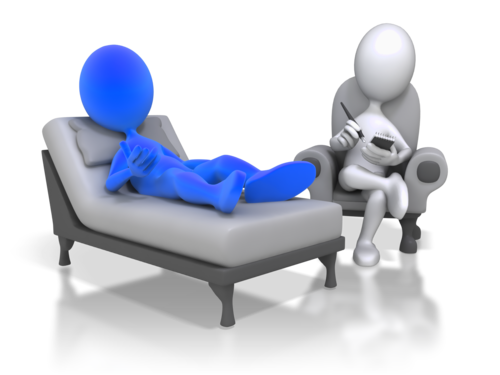 Kateřina Bartošová
Michal Čerňák
Struktura předmětu
Přednášky
zvaní odborníci
nebude prezence
prezentace nebudou ukládány do studijních materiálů (s výjimkou této prezentace)

Semináře
celkem 2x za semestr, vždy půl den
proč bude důležité přijít a odejít na čas?
Přednášky I
2.3 úvodní hodina Kateřina Bartošová
9.3 Hypnóza – prof. Mojmír Svoboda  
16.3 KBT – Kateřina Bartošová
23.3 Psychoanalýza Jiří Jakubů
30.3 Analytická psychoterapie Tomáš Kohoutek
6.4 Gestalt psychoterapie  Anton Polák
Přednášky II
13.4 Ján Pavlov Praško – Psychoterapie v kontextu doby.  
(+ bonus přednáška o schématerapii – místo a čas budou upřesněny e-mailem) 
20.4 Rogeriánská psychoterapie – Michal Čerňák
27.4 Acceptance Commitment Therapy – Miloš Šlepecký (v jednání)
4.5 Pesso Boyden Gabriela Slaninová
11.5 Biosyntéza – Martin Hofman
Semináře
Popis aktuálního problému – mapování situace	
Aktivní naslouchání – rozšíření kompetence  
Konceptualizace – práce na kazuistikách
Ukázky psychoterapeutické práce (dle času)
Ukončení
účast na seminářích (80 % účast)
závěrečný test
potřeba 75 % bodů k připuštění ke zkoušce
18.5.2016
A,b,c,d,e (jedna – všechny správně)
ústní zkouška

povinná literatura:
Vybíral, Z., Roubal, J. et al. (2010): Současná psychoterapie. Praha: Portál.
Psychoterapie
„léčebná činnost, při které terapeut využívá své osobnosti a svých dovedností k tomu, aby u klienta došlo k žádoucí změně směrem k uspokojivějšímu prožívání, chování ve vztazích a sociálnímu začlenění“ (Vybíral et al., str. 30)

individuální psychoterapie
rodinná psychoterapie
skupinová psychoterapie
poradenství x psychoterapie
Poradenství
Psychoterapie
kratší, jednorázová
zaměřená na problém
poskytuje informace, rady a návody
je speciálně zaměřené (např. na manželskou problematiku)
poradce je vnímán jako „expert“
zaměřena na člověka
pomáhá lidem objevit, jak myslí, cítí a jednají tak, že jsou s tím nespokojeni
psychoterapeut je „detektiv“
zachází „hlouběji“


podle Corsini, Wedding (2008) a McLeod (2007) in Vybíral et al. (2010)
?
Klinický psycholog
Psychoterapeut
Poradenský psycholog

Kurzy, výcviky
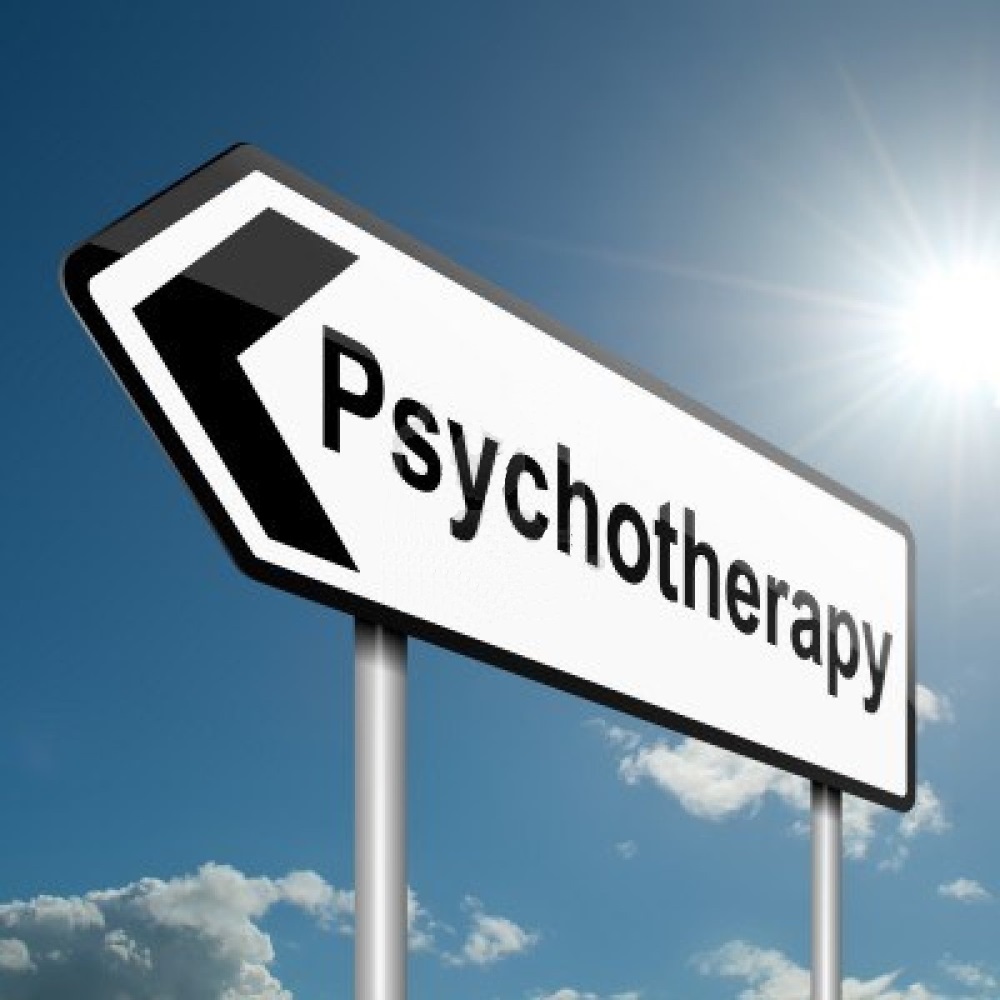 Hlavní proudy v psychoterapii
psychoanalyticko-psychodynamický
humanisticko-prožitkový
kognitivně-behaviorální
zaměřený na rodiny a další systémy
integrativní proud

(vnitřně dále značně diferencované)
Václav Mikota (Praha)
Psychoanalýza
Michael Šebek (Praha)
Bohumila Vacková  (Praha)
Česká společnost pro psychoanalytickou psychoterapii
www.psychoanalyza.cz
Současná psychoanalýza
Petr Klimpl (Brno)
Věra Fischelová  (Praha)
Česká psychoanalytická společnost
http://www.cspap.cz
Ústav pro užitou psychoanalýzu
http://www.iapsa.cz/
Jiří Kocourek (Praha)
Institut psychoanalytické párové a rodinné terapie
Psychoanalýza
www.ippart.cz
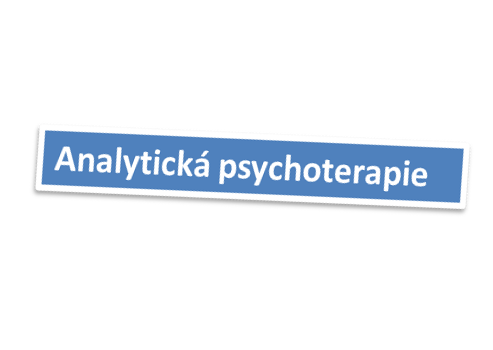 Česká společnost pro analytickou psychologii
http://www.csap-cz.eu
Ludvík Běťák (Brno)
Martin Skála (Praha)
Ervin Široký (Brno)
Karel Zezulka  (Kroměříž)
http://www.psychopompos.cz
Středisko hlubinné psychologie
Luděk Vrba
Institut skupinové analýzy
http://www.igapraha.cz
Brněnský institut psychoterapie
Petr Zahradník
Psychodynamická psychoterapie
http://www.i-bip.com
SUR
www.sur.cz
Eduard Urban
Jaroslav Skála
Jaromír Rubeš
Česká společnost pro katatymně imaginativní psychoterapii
Ludvík Běťák
Jan Dufek
http://www.cskip.cz
KIP
http://www.sskip.eu/
Slovenská spoločnosť pre katatýmne imaginatívnu psychoterapiu
Eva Dorota Uhrová
Jozef Hašto
Igor Obuch
Daseinanalýza
Jiří Růžička
Oldřich Čálek
Česká daseinsanalytická společnost
Psychoanalýza
http://daseinsanalyza.cz
Jan Vybíral
Humanistická psychologie
Jan Vymětal (Praha)
Na osobu zaměřená psychoterapie
Oldřich Tegze (Brno)
Český institut PCA
http://www.spsbrno.cz
PCA Institut Praha
http://www.pca-institut.cz
Jan Holeyšovský  (Praha)
Vlasta Rezková  (Praha)
Gestalt terapie
Institut pro Gestalt terapii
www.gestalt.cz
Anton Polák
Český institut pro výcvik v Gestalt psychoterapii
Psychoanalýza
http://www.gestalt-dialog.cz
Juraj Rektor
Institut pro výcvik v Gestalt terapii
www.gestalt-praha.cz
Přemysl Suchomel  (Havl. Brod)
Existenciální analýza a logoterapie
Martina Kosová(FN Brno, IPIPAPP)
Společnost pro logoterapii a existenciální analýzu
http://www.slea.cz
Vladimír Smékal (FSS MU Brno)
www.slea.sk
Skinner
Aristoteles
Guthrie
Sokrates
Pavlov
Ellis
Thorndike
Watson
Epiktetos
Wolpe
Beck
Tolman
Bandura
Kognitivní terapie
Behaviorální terapie
KBT
Institut KBT Hradec Králové
Mezinárodní institut KBT
http://kbtvycvik.cz/
http://www.kbt-odyssea.cz/
Petr Možný
Ján Praško
Jan Zbytovský
Jana Vyskočilová
Miloš Šlepecký
Psychodynamická terapie
Behaviorální terapie
Psychoanalýza
Integrovaná psychoterapie
Ferdinand Knobloch
Jiřina Knoblochová
Psychoterapeutický institut o.s.
Mezinárodní středisko pro integrovanou psychoterapii
http://www.psin.cz
http://www.incip.cz/
Carl Whitaker
Virginia Satir
Prožitkově zaměřené přístupy
1. období
Strategická rodinná terapie
Haley
Strukturní rodinná terapie
Salvador Minuchin
Rodinná terapie
2. období
Milánský tým (krátká dlouhá terapie)
Mara Palazzoli-Selvini
Guliana Prata
Luigi Boscolo
Gianfranco Cecchin
3. Období – post milánské
Narativní terapie
Michal White
David Epson
Přístup otevřeného dialogu
J.Seikkula
Trapková
Petr Boš
Gjuričová
Institut rodinné terapie
Vyhnálek
Jan Špitz
Chvála
http://www.rodinnaterapie.cz/
Institut Virginie Satirové
SOFT
GI
http://www.soft-zs.cz/
http://www.institut-satirove.cz/
http://www.g-i.cz
Strnad
ISZ Praha
Institut Petra Boše (Anima Terapie o.s.)
Úlehla
http://www.isz-mc.cz
http://www.anima-os.cz/institut-petra-bose
Institut rodinné terapie a psychosomatické medicíny, o.p.s. v Liberci
Kubička
Skorunka
Macek
http://www.lirtaps.cz/
Rieger
Vodňanská
Radostová
Prenatální a perinatální psychologie
Silvie Specht Boadella
International Institute of Biosynthesis
David Boadella
Biosyntéza
Petr Odstrčil
Barbora Janečková
Martin Hofman
Yvonna Lucká
Tělová, hlubinná a transpersonální psychoterapie
Výrazový tanec
Tělesné pocity a vyjadřování emocí
Pesso Boyden psychomotorická psychoterapie
Albert Pesso
Diana Boyden Pesso
Jan Siřínek
Barbara Fischer-Bartelmann
Yvonna Lucká
Lowijs Perquin
Česká asociace PBSP + Remedium
http://www.remedium.cz/pesso-boyden-psychomotoricky-system.php
http://www.pbsp.cz/
Psychologie C.G.Junga
Šamanismus
Taoismus
Fenomenologie
Fyzika
Procesově orientovaná psychoterapie
Arnold Mindell
Ivan Verný
Občanské sdružení Institut procesově orientované práce
http://www.processwork.cz
Inštitút procesorientovanej psychológie POPI-S
http://www.processwork.sk
Zerka Morenová
Jacob L. Moreno
Psychodrama
Skupinová psychoterapie
Parks
Samuel R. Slavson
Weinberg
Analytický směr
S. H. Foulkes
R. W. Bion
MacKenzie
Transakční analýza
Eric Berne
M. a R. Gouldingovi
Eklektický směr
www.sur.cz
I. D. Yalom
SUR
J. Rubeš
J. Skála
E. Urban
Topologický směr
K. Lewin
G.R.Bach
Děkujeme za pozornost.